4. Právní reprezentace světové katolické církve, mezinárodně-právní postavení Apoštolského stolce, postavení státu Vatikánské město, aktivní papežská legace, úvod do konkordátního práva
Monika Menke
Terminologie
- dřívější konkordáty (a jiné smlouvy podobného charakteru): upravovaly obvykle jen nějaký konkrétní problém
novější konkordáty (po II. VC): upravují již celou sféru vztahů mezi církví a státem. 
Termín Concordatus pochází z lat. concordare =  souhlasit, smiřovat, sjednotit
Prameny, literatura
Jednotlivé smlouvy (nejen ony) jsou k nalezení v oficiálním věstníku Apoštolského stolce Acta Apostolicae sedis http://www.vatican.va/archive/aas/index_it.htm)
V ČR přehled na webu Společnosti pro církvní právo:
http://spcp.prf.cuni.cz/dokument/dokumen2.htm#doh
podrobněji zpracoval: Němec, Damián, Konkordátní smlouvy Svatého stolce s postkomunistickými zeměmi (1990–2008). Bratislava: Ústav pre vzťahy štátu a cirkví, 2010. 544 s. ISBN 978-80-89096-45-9
Rozlišení „osob“
Katolická církev = společenství všech katolíků na světě. Celosvětové uznání katolické církve, jako právnické osoby, neexistuje z hlediska  sekulárního práva. Katolická církev je pouze uznávána jako právnická osoba v právním řádu některých zemí, např. v Polsku. Můžeme tedy říct, že katolická církev, jako právnická osoba, nevystupuje v mezinárodním právu
Zástupcem navenek“ je zde: Apoštolský stolec (nebo Svatý stolec, La Santa Sede) = papež a římská kurie (reprezentují tuto církev v ohledu náboženském), zastupují ve smluvních vztazích se státy i v diplomatické legaci (aktivní i pasivní) vždy na základě zvykového mezinárodního práva.
Stát Vatikán (Citta dell Vaticano) = mezinárodní jednotka, stát. Má vlastní území, Vojsko (švýcarská garda), občanství (může ho získat osoba z důvodu úřadu, nebo pobytem), legislativu (obstarává ji Apoštolský stolec.
Historický kontext
r. 313 – 1870: Ve čtvrtém století církev vystupuje navenek, nemá vlastní stát, ale již začíná aktivní papežská legace.T ito legáti jsou vysíláni bud „ad hoc“ nebo jako stálí vyslanci (např. Cařihrad). V osmém století začíná vznikat papežský stát, různými donacemi je získáváno území, a tedy teprve od 8. stol. jsou papežští legáti vyslanci státu.
1870 – 1929: Anexe papežského státu v rámci sjednocení Itálie, papežský stát tedy neexistuje, ale existuje aktivní i pasivní legace, obvykle založena na základě exteritoriality.
1929 – dodnes: Svatý stolec  uzavřel roku 1929 s Itálií Lateránské dohody, v níž  jí Itálie přiznala moc nad územím městského Vatikánského státu o rozloze pouhých 44 hektarů. Apoštolský stolec, který reprezentuje věřící katolické církve z celého světa, je přijímán většinou mezinárodního společenství jako rovnocenný partner při uzavírání smluv, i jako subjekt legačního práva. Subjektivita Apoštolského stolce nespočívá na základě územním, nýbrž na historickém a duchovním základě.
Druhy konkordátních smluv
konkordáty ve vlastním smyslu slova: smlouvy obsahující relativně podrobnou regulaci všech či takřka všech oblastí společného zájmu, takže doplnění dalšími dílčími smlouvami je tu spíše výjimkou;
dílčí smlouvy: regulují pouze vybranou oblast společného zájmu, nejčastěji oblast školství, manželství a výchovy, oblast majetkovou či nemálo významnou oblast právního postavení katolické církve a jejích právnických osob ve státu;
komplementární soubor dílčích smluv: smluvní ujednání obsahující podrobnou regulaci všech či takřka všech oblastí společného zájmu, ale nikoli v jedné smlouvě, nýbrž v několika formálně na sobě nezávislých, ale komplementárně se doplňujících dílčích smlouvách (často podepsaných téhož dne);
základní smlouva s navazujícími dílčími smlouvami: zásadní smlouvou je základní smlouva, která je sice relativně široká ohledně zahrnutých oblastí společného zájmu, ty však obvykle neřeší do podrobností, jaké jsou obvyklé v konkordátech v úzkém slova smyslu, a na tuto smlouvu navazuje (či má navazovat) řada dílčích smluv, na které text základní smlouvy explicitně odkazuje (formou blanketového odkazu).
K těmto základním typům přistupují dva zřídkakdy se vyskytující typy konkordátních smluv, užívané v případě států málo otevřených podrobnější smluvní úpravě:
malá obecná smlouva: reguluje obvykle pouze rámcově jen některé oblasti společného zájmu, anebo sice zahrnuje takřka všechny oblasti společného zájmu, ale podává jen základní zásady regulace, aniž předpokládá její budoucí smluvní doplnění;
modus vivendi: smlouva spíše prozatímního charakteru, regulující jen některé aktuálně palčivé otázky, a proto ji lze označit spíše jako pactum de contrahendo; dosud byl uzavřen modus vivendi pouze třikrát: v r. 1927/1928 s Československem, v r. 1937 s Ecuadorem a v r. 1964 s Tuniskem.
Zásada parity
Zásada paritního přístupu: uzavírání smluv nejen mezi státem a Ap. stolcem ale i mezi státem a nekatolickými církvemi a náboženskými společnostmi
Zpravidla je užita konstrukce dosti odlišných smluv/dohod s jednotlivými církvemi a náboženskými společnostmi nebo s větším počtem církví určitého typu, což je vhodné ukázat na příkladu Spolkové republiky Německa. Radikálně odlišná je konstrukce obdobných smluv ve Slovenské republice.
Německo
jednotlivé spolkové země mají obvykle tři, výjimečně až čtyři smlouvy:
mezinárodní smlouvu se Svatým stolcem (povětšinou typu konkordátu v úzkém slova smyslu) – katolická církev má ve státě tradičně postavení veřejnoprávní korporace;
smlouvu s místní zemskou evangelickou církví nebo s více zemskými evangelickými církvemi, existujícími v dané spolkové zemi – tyto církve mají ve státě tradičně postavení veřejnoprávních korporací.
smlouvu se svazem židovských náboženských obcí – tyto svazy mají ve státě tradičně postavení veřejnoprávní korporace
smlouvu s tzv. svobodnými evangelickými církvemi, tj. novějšími evangelickými církvemi programově se nevážícími na stát, přičemž zastřešujícím organizacím těchto církví je ve státě přiznáno postavení veřejnoprávní korporace; existence takové smlouvy však je výjimkou
Slovensko
Ve Slovenské republice došlo po r. 2000 k vytvoření nového modelu smluv mezi státem a nekatolickými církvemi a náboženskými společnostmi, kdy jsou fakticky uzavírány pouze dvě smlouvy, resp. dohody:
mezinárodní smlouva se Svatým stolcem – v případě Slovenské republiky základní smlouva z r. 2000  (Conventio inter Sanctam Sedem et Slovachiæ Rem Publicam) s následnými dílčími smlouvami o duchovní službě v ozbrojených silách a sborech z r. 2002 a o katolické výchově a vzdělávání z r. 2004;
mnohostranné smlouvy/dohody s celou skupinou 11 nekatolických církví působících na Slovensku: základní smlouva z r. 2002 (Conventio inter Sanctam Sedem et Slovachiæ Rem Publicam de spirituali adiumento præstando christifidelibus catholicis, copiarum militarium ac custodum Slovachiæ publicorum consortibus ) s následnými dílčími dohodami o duchovní službě v ozbrojených silách a sborech z r. 2004 a o výchově a vzdělávání z r. 2005.
K mnohostranné smlouvě s nekatolickými církvemi mohou se souhlasem všech dosavadních signatářů přistoupit další církve a náboženské společnosti, jednotliví současní signatáři mohou od této smlouvy odstoupit.
Česká republika
Neratifikovaná smlouva z 25. července 2002, text např. zde:
http://spcp.prf.cuni.cz/dokument/sml-cr-v.htm
Legace - aktivní i pasivní
Aktivní legace: vysílání papežských legátů 
Pasivní legace: příjem delegátů z jiných zemí. Vyslanci nesou titul legatus apostolicus. Mají se vyznačovat třemi základními charakteristikami: - vir ecclesiasticus; - nominatus a Romano Pontifice (jsou podřízeni Státnímu sekretariátu);-  reprezentans stabili modo
Legace vůči státu
v případě že nejsou navázány mezinárodní styky:
delegatus apostolicus - je poslán primárně vůči biskupské konferenci, ale  vstupuje i do jednání se státem. 
v případě že jsou navázány mezinárodním styky:
nuncius - ambasádor 1. třídy, je děkanem diplomatického sboru, tzv. virilní doayen ( reprezentuje ze své funkce ambasadory)
pronuncius - také ambasador 1. třídy, je jmenován tehdy, není-li možné jmenovat nuncia
internuncius - zástupce 2. třídy, je jmenován, pokud nejsou diplomatické styky na nejvyšší úrovni. 
regens - stálý vyslanec v době dlouhodobé nepřítomnosti nuncia
chargé d affaires - krátkodobý zástupce „ex officio“

Ze strany „církevní“ v těchto vztazích vystupují apoštolští legáti:
stálí legáti 	- ad extra = vůči představeným státu;
		- ad intra = vůči představeným církve
b) legáti k určité příležitosti
Legace vůči mezinárodním organizacím
V případě že nejsou kontakty, není zástupce. V případě že s touto organizací jsou navázány mezinárodní styky:
delegatus Apoštolského stolce - kde je Vatikánský stát nebo Apoštolský stolec členem
observator Apoštolského stolce - kde není Vatikánský stát nebo Apoštolský stolec členem (např. OSN)
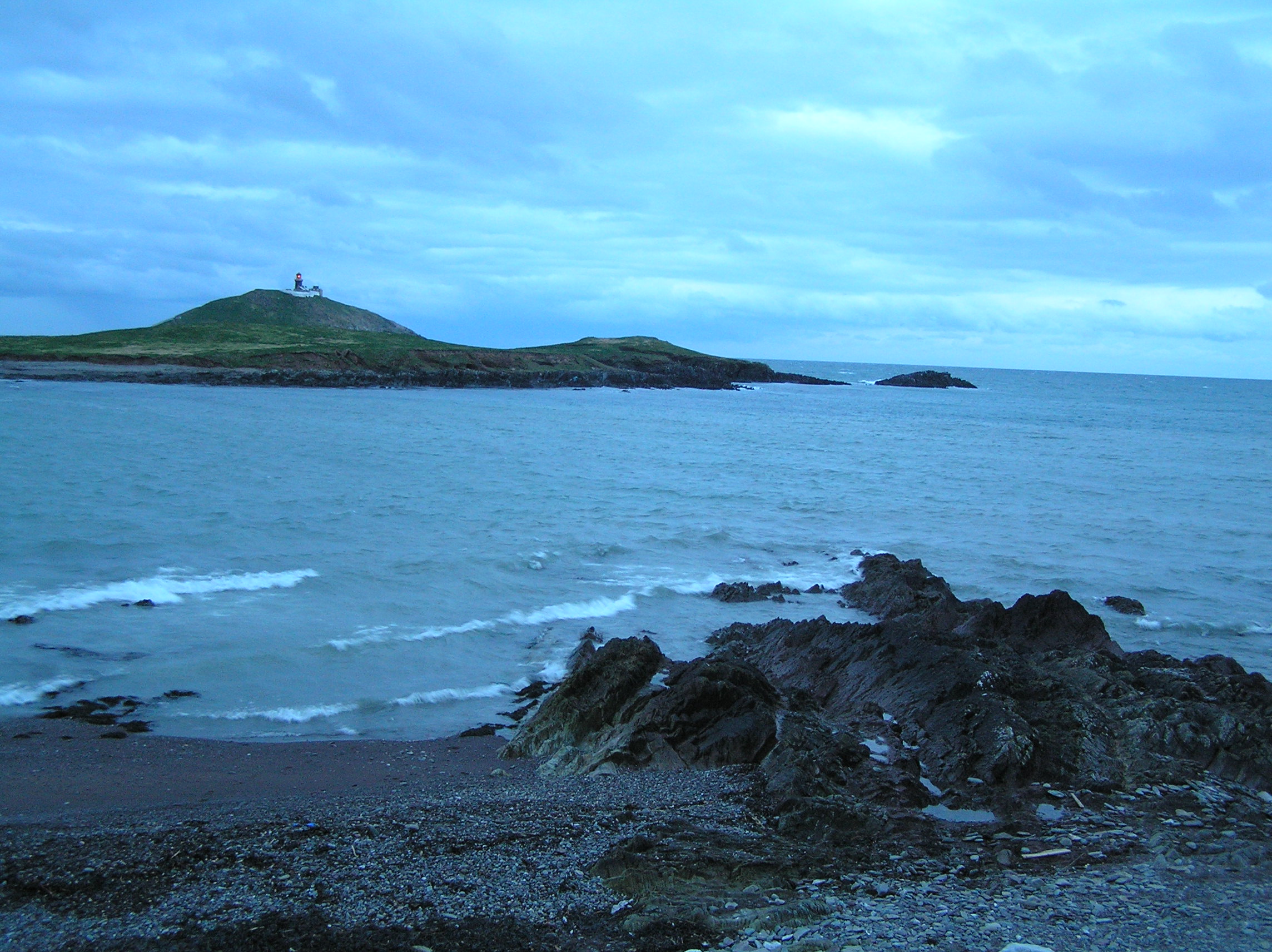 Děkuji za pozornost